CMIP6-DICAD – FU Berlin
Thomas Schartner
C. Kadow, I. Kirchner, U. Ulbrich
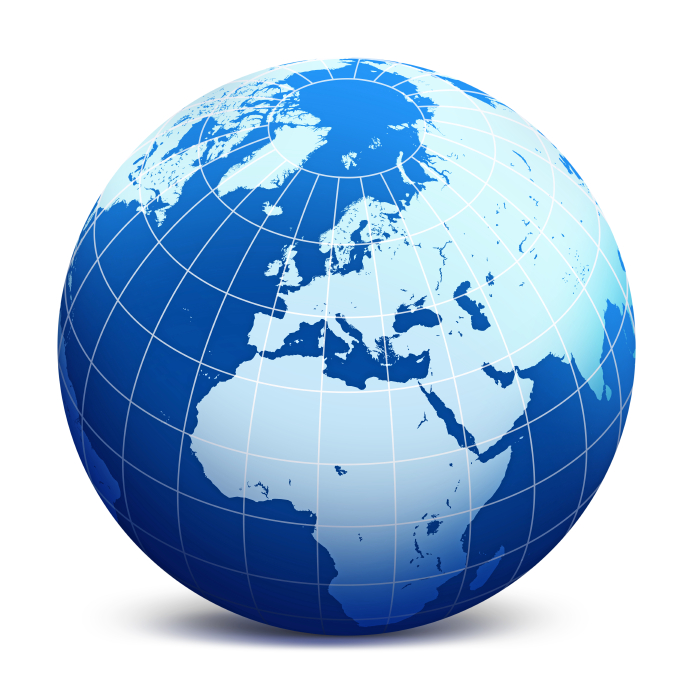 Visualisierung der ESMValTool Resultate mit FREVA 
im CMIP6-DICAD Projekt
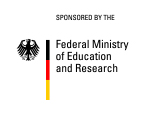 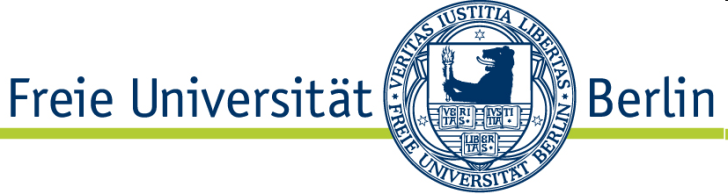 Thomas SchartnerCMIP6-DICAD@ Hamburg24.Januar 2016
2/13
Motivation
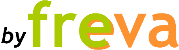 Webseite: cmip-eval.dkrz.de | Guest Account? -> Login
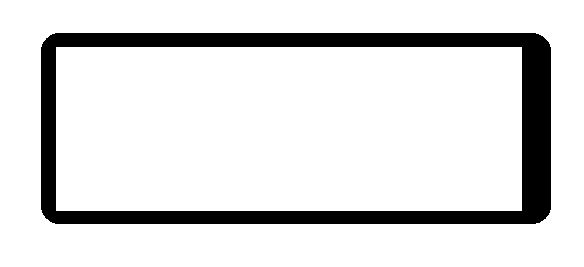 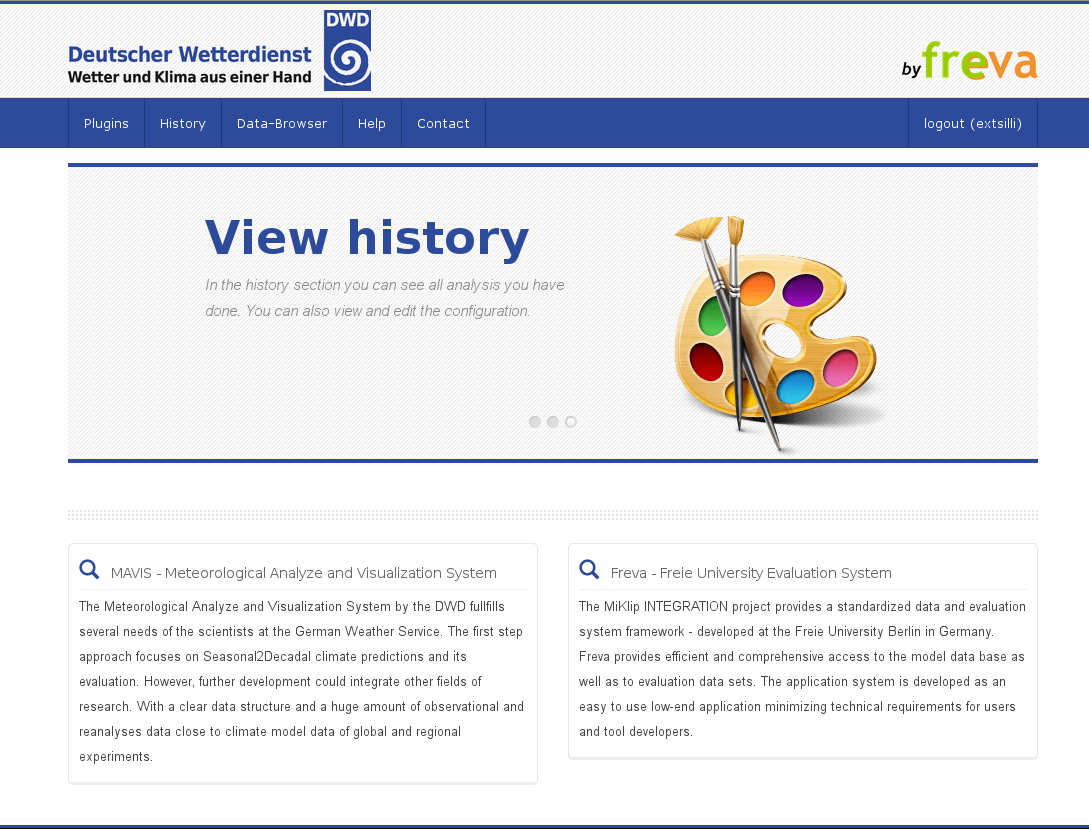 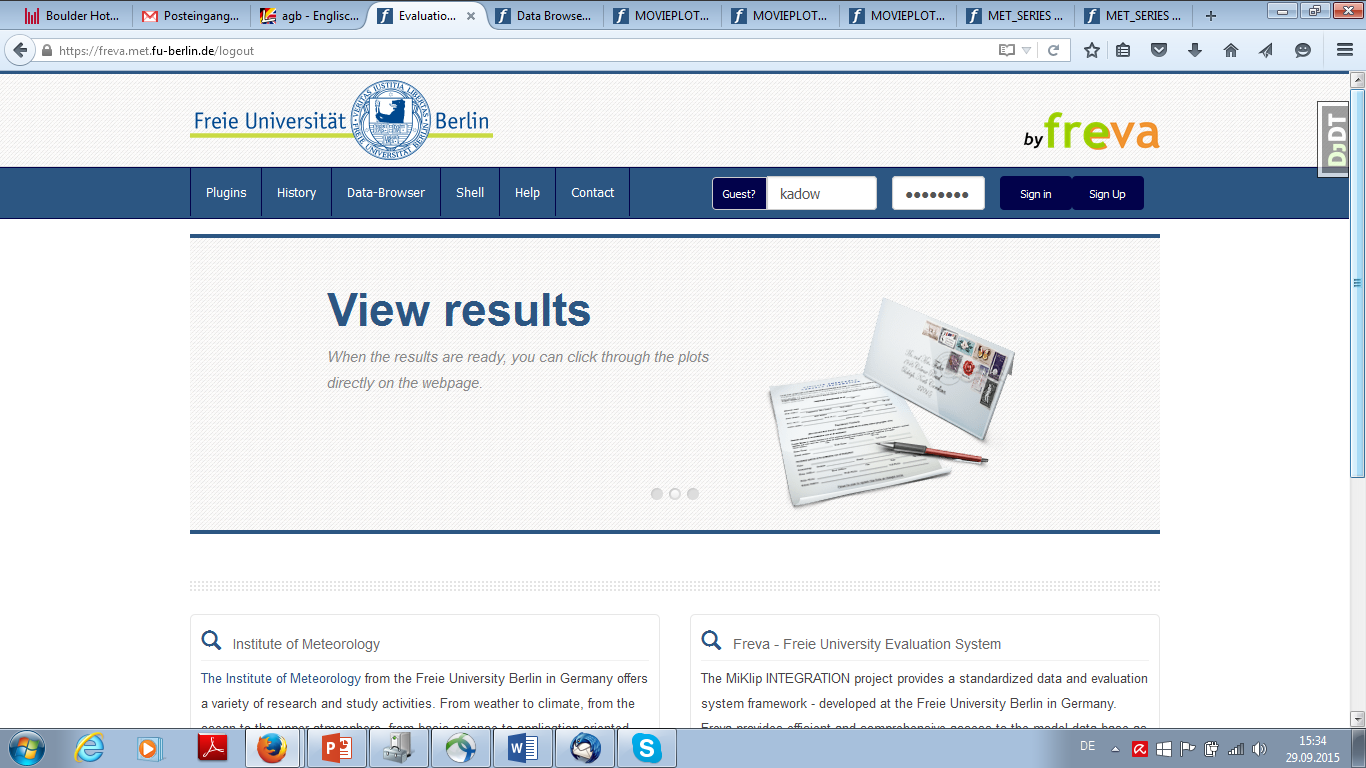 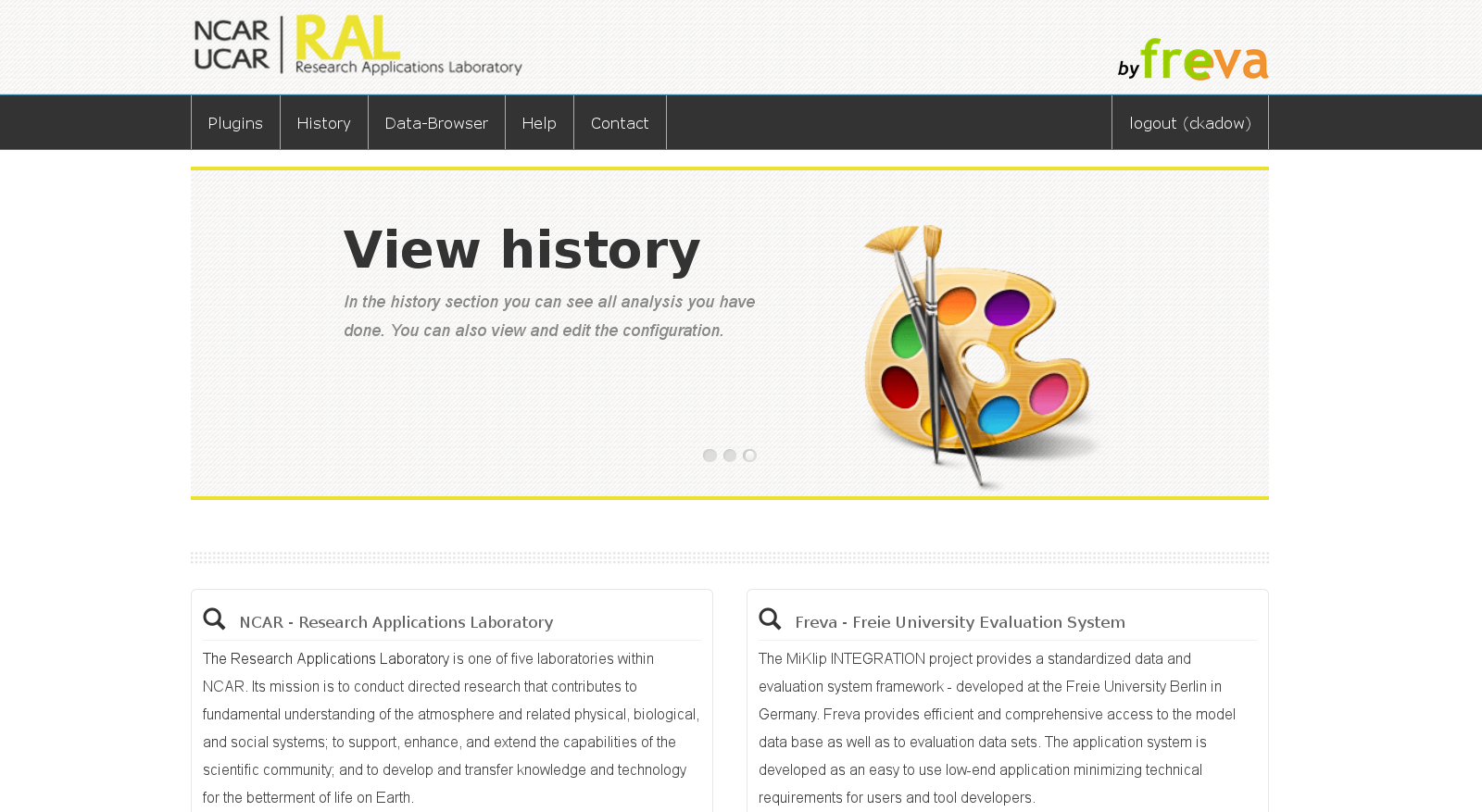 3/13
Freva - Freie Universität Evaluation System
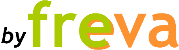 Agenda:
1. Was ist
?
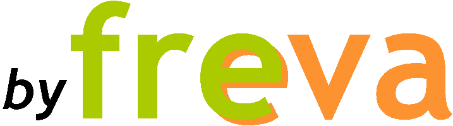 2. Kooperation in CMIP6-DICAD
      Wie können wir die Resultate in die Community bringen?

3. Freva als Platform für den Austausch
      ESMVal Entwickler,  wissenschaftliche Community, Externe
3/13
Freva - Freie Universität Evaluation System
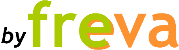 Benutzbarkeit &Flexibilität
Agenda:
Daten-zugriff
Plugin
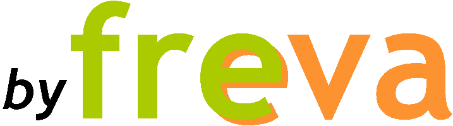 Transparenz &Reproduzierbarkeit
3/13
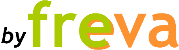 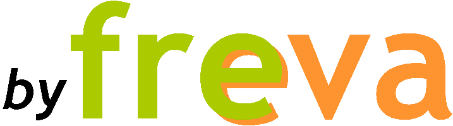 4/13
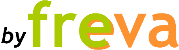 HPC am “Deutschen Klima Rechenzentrum“ mit ESGF Zugriff
> 5 million datasets
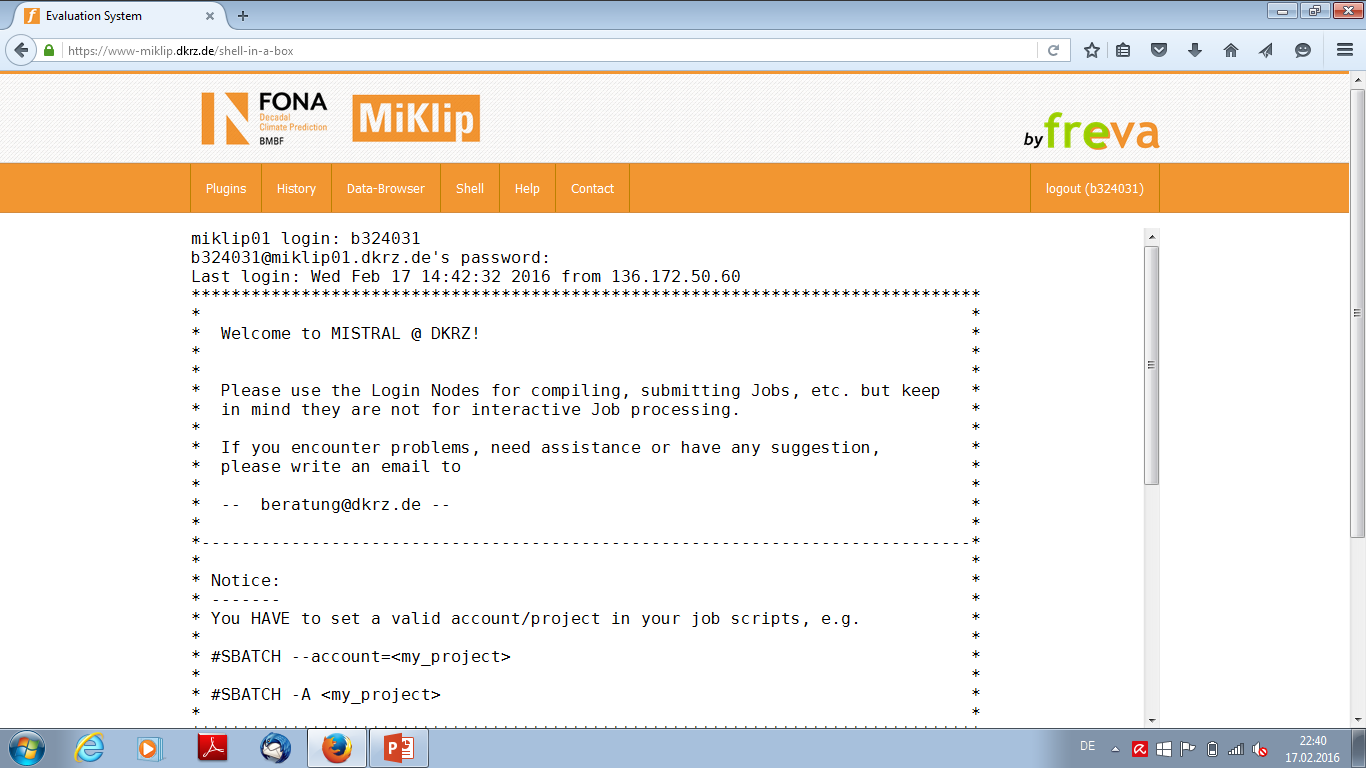 and
Web
Shell
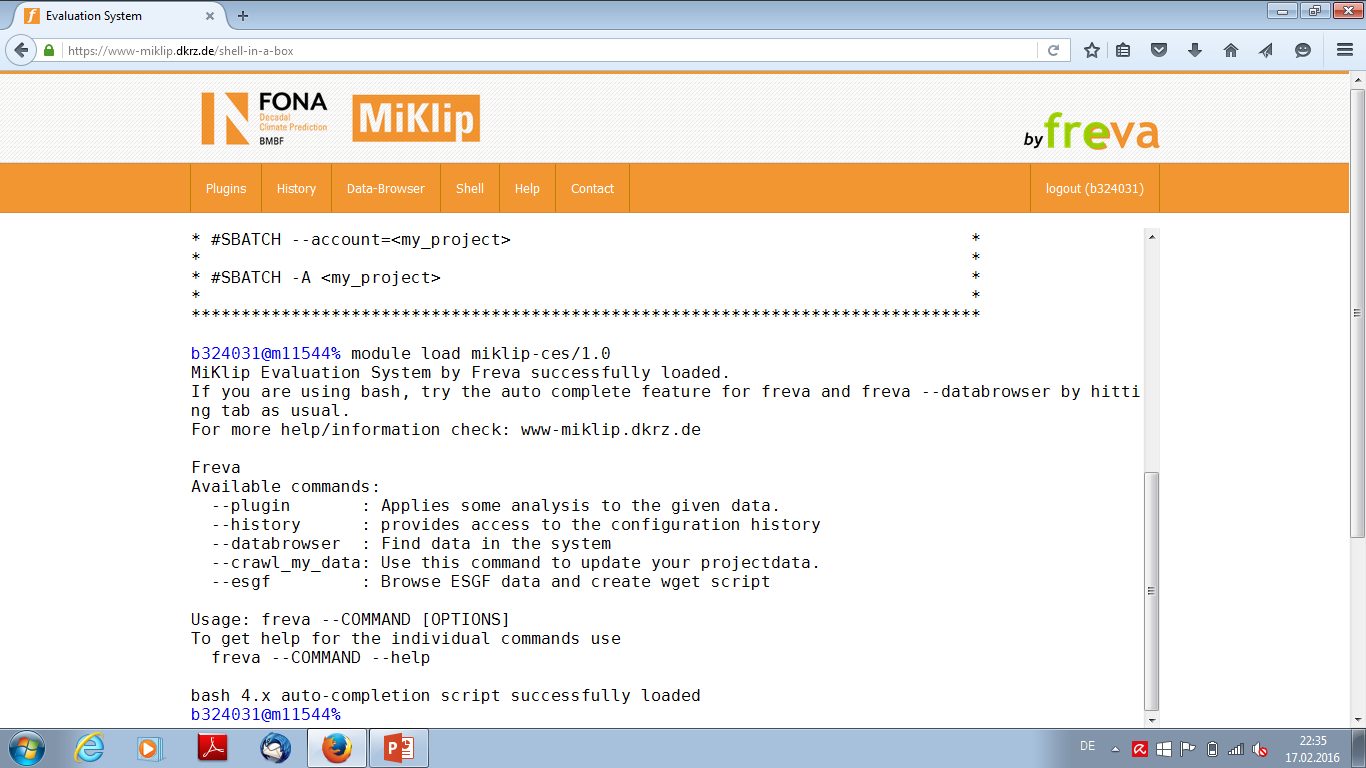 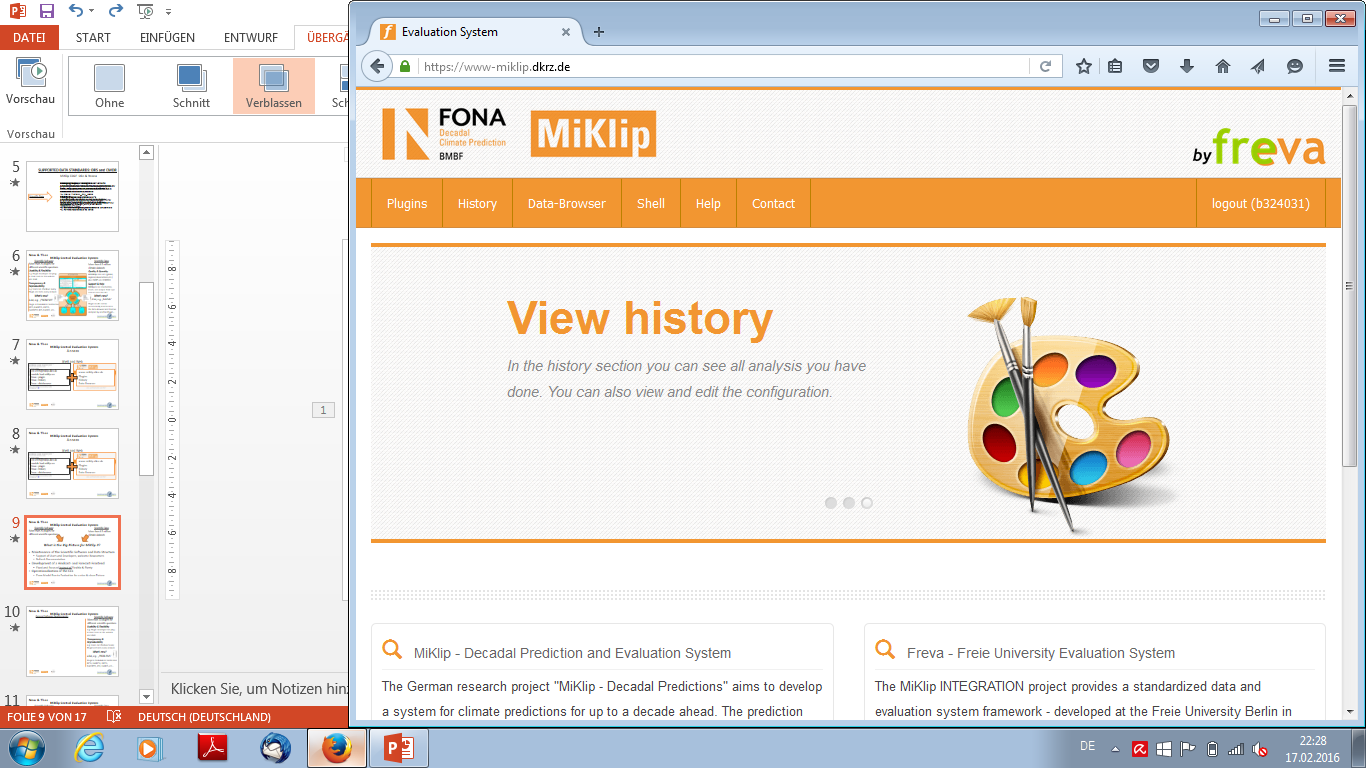 www-miklip.dkrz.de
   Plugins
   History
   Data-Browser
ssh USER@miklip.dkrz.de
module load miklip-ces
freva --plugin
freva --history
freva --databrowser
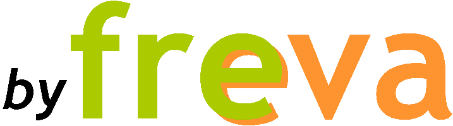 5/13
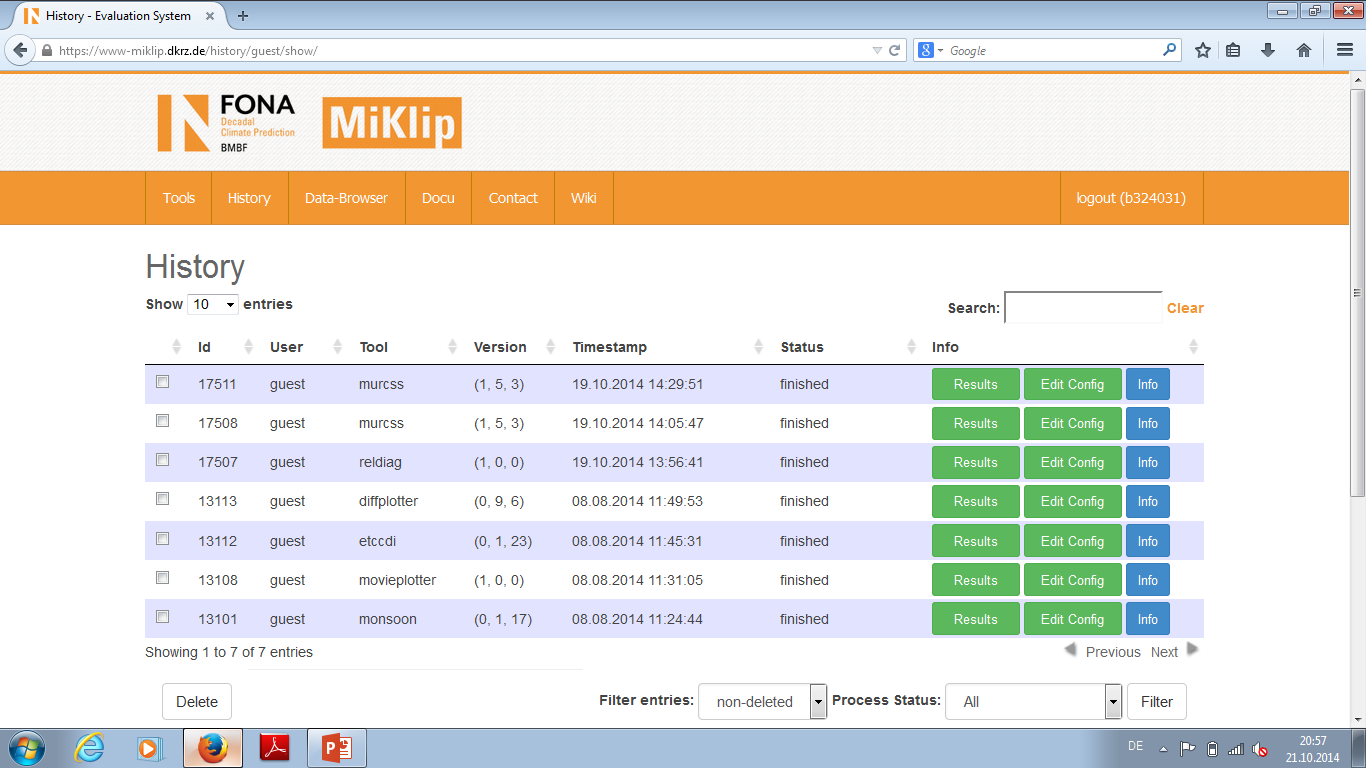 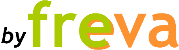 MiKlip /CMIP-EVAL benutzt CMOR & ESGF Standards

SOLR Apache
Indizierung verschiedenerStandards
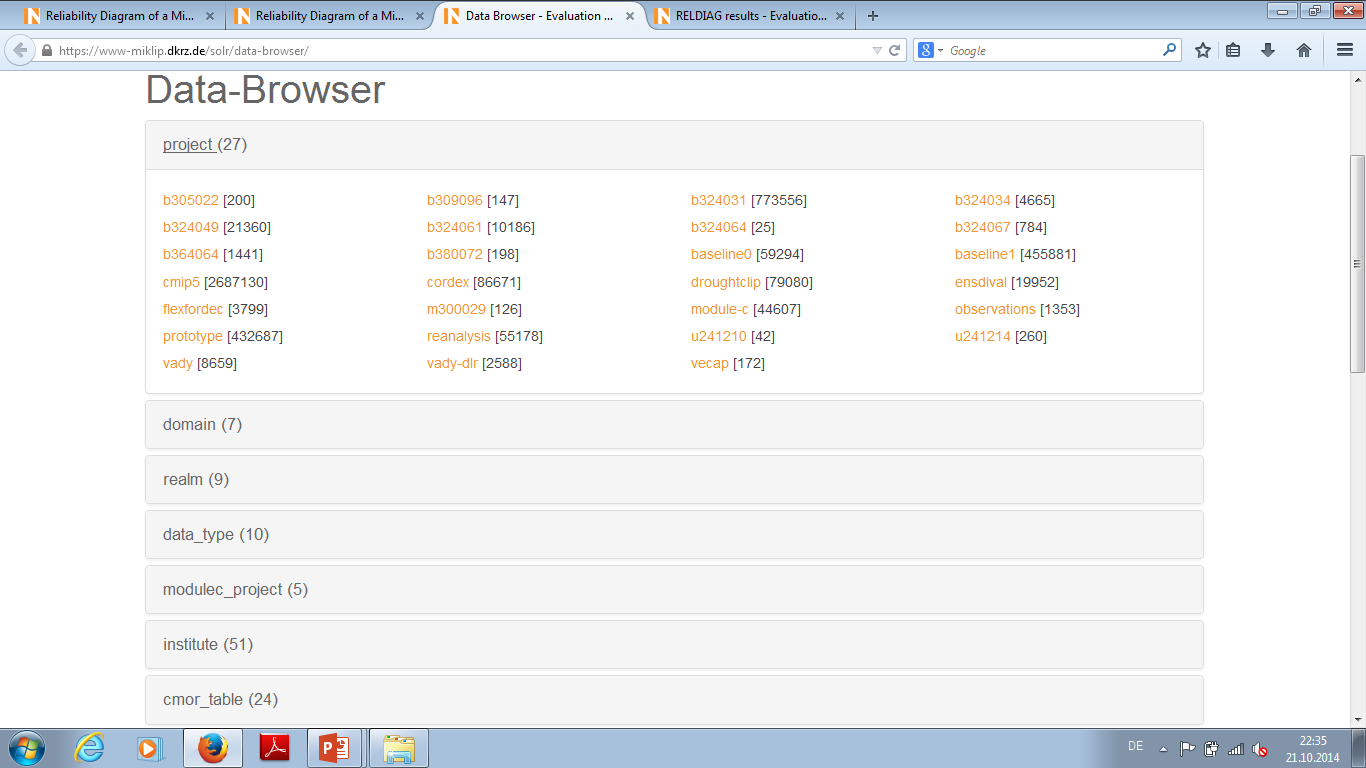 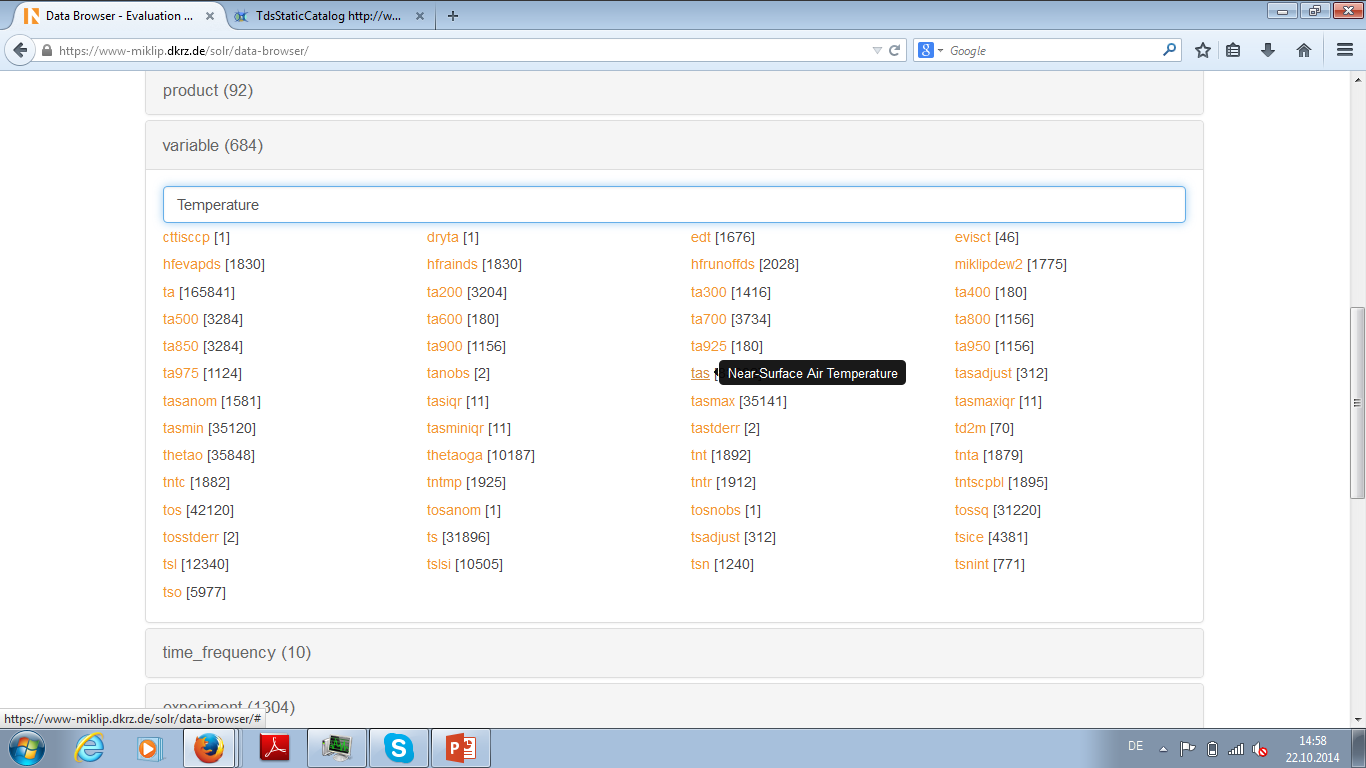 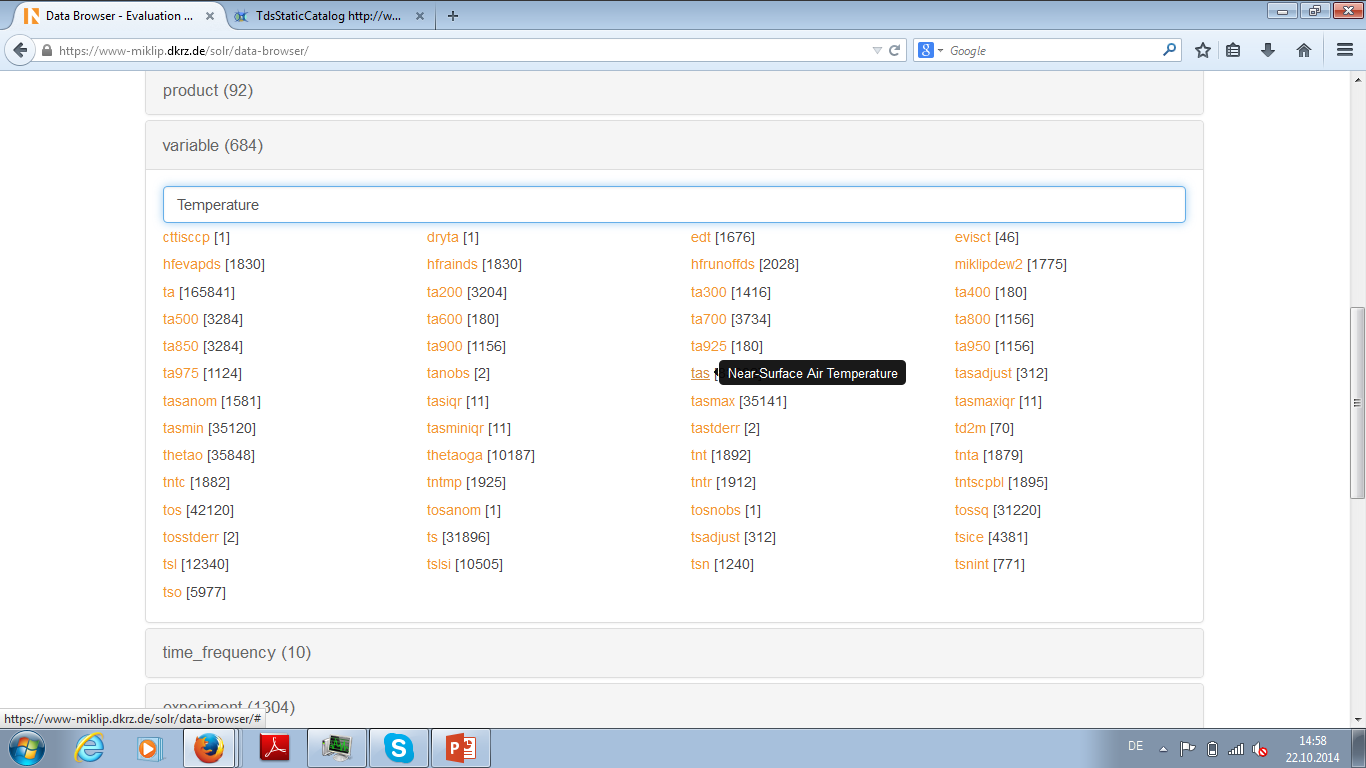 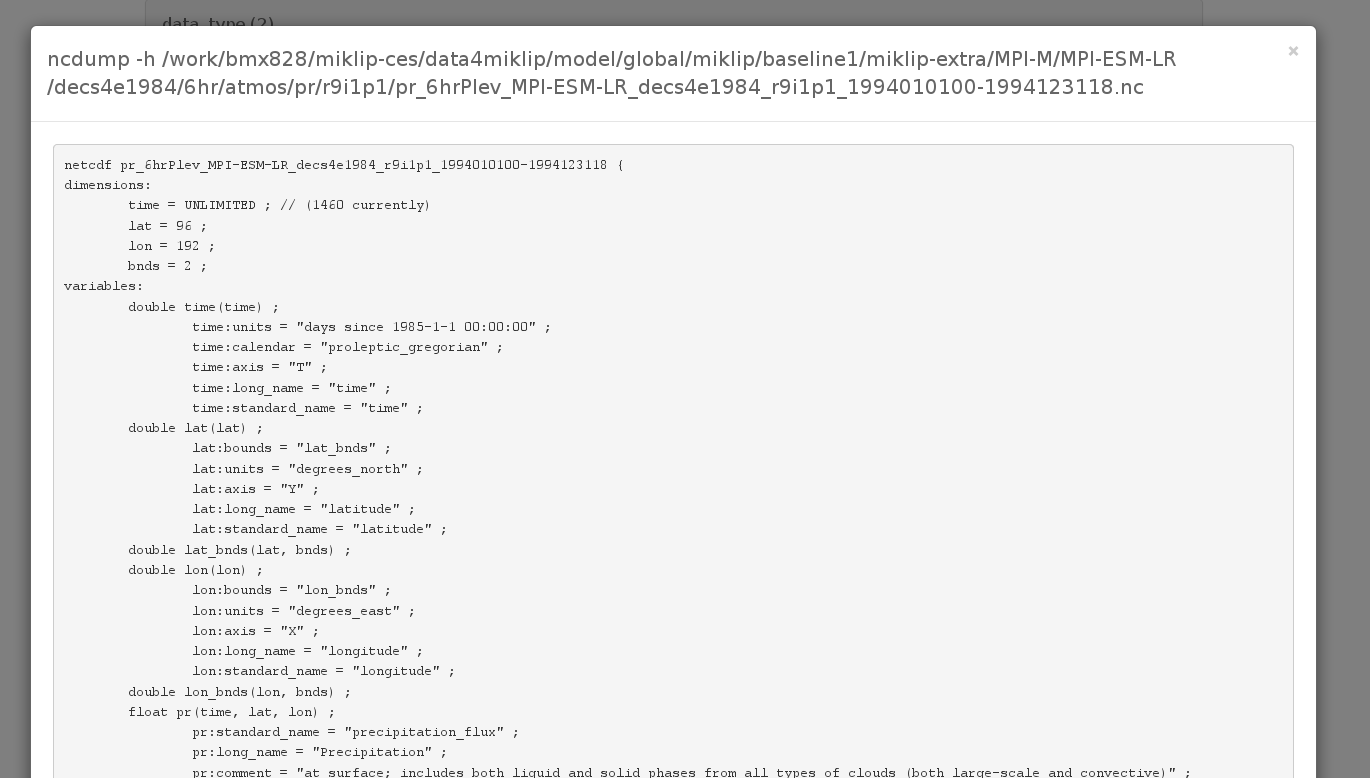 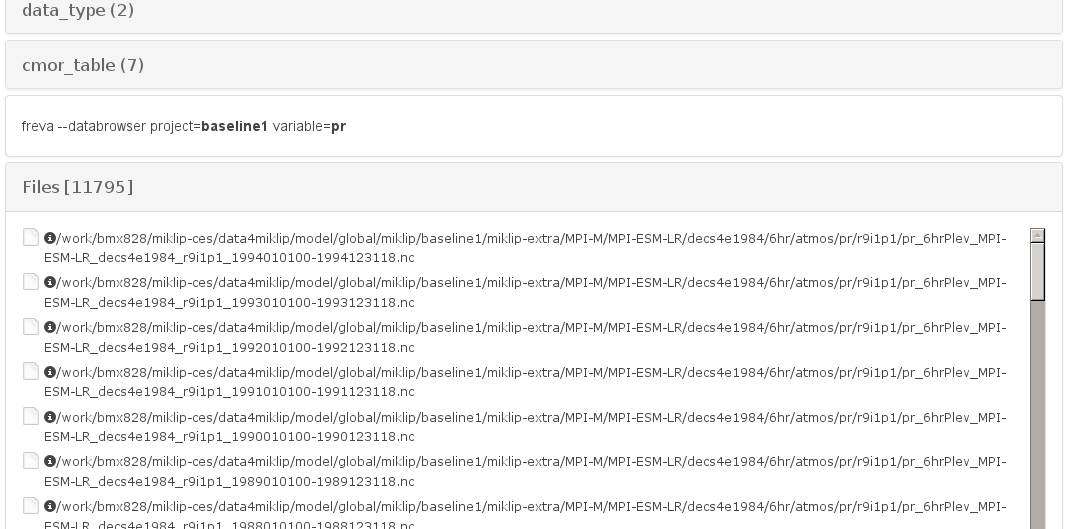 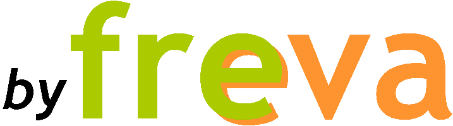 Die Suche benutzt CMOR Filteroptionen
Unterstützung der  Entwickler beim Zugriff
6/13
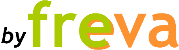 MySQL Datenbank
Jede Analyse wird gespeichert und ist reproduzierbar
Kann untereinander geteilt werden
GIT Versionierung
Jede Tool- & Systemversion wird bei jeder Analyse ge-speichert version is saved to the analysis!
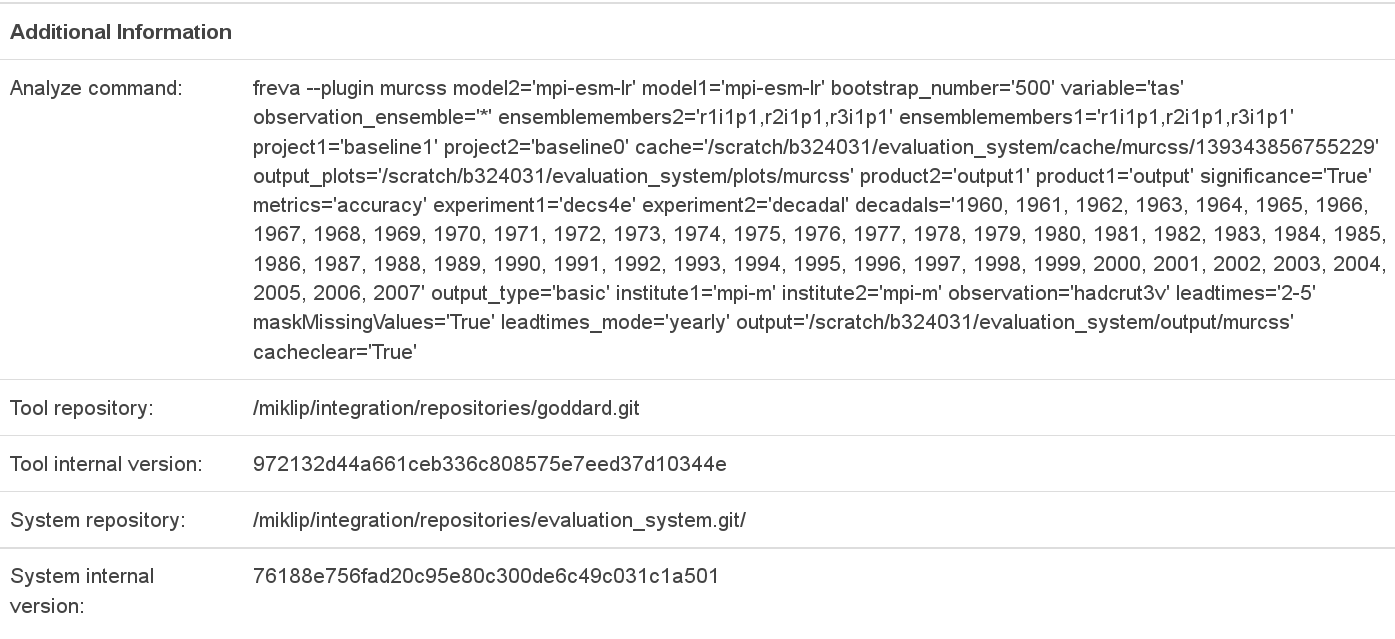 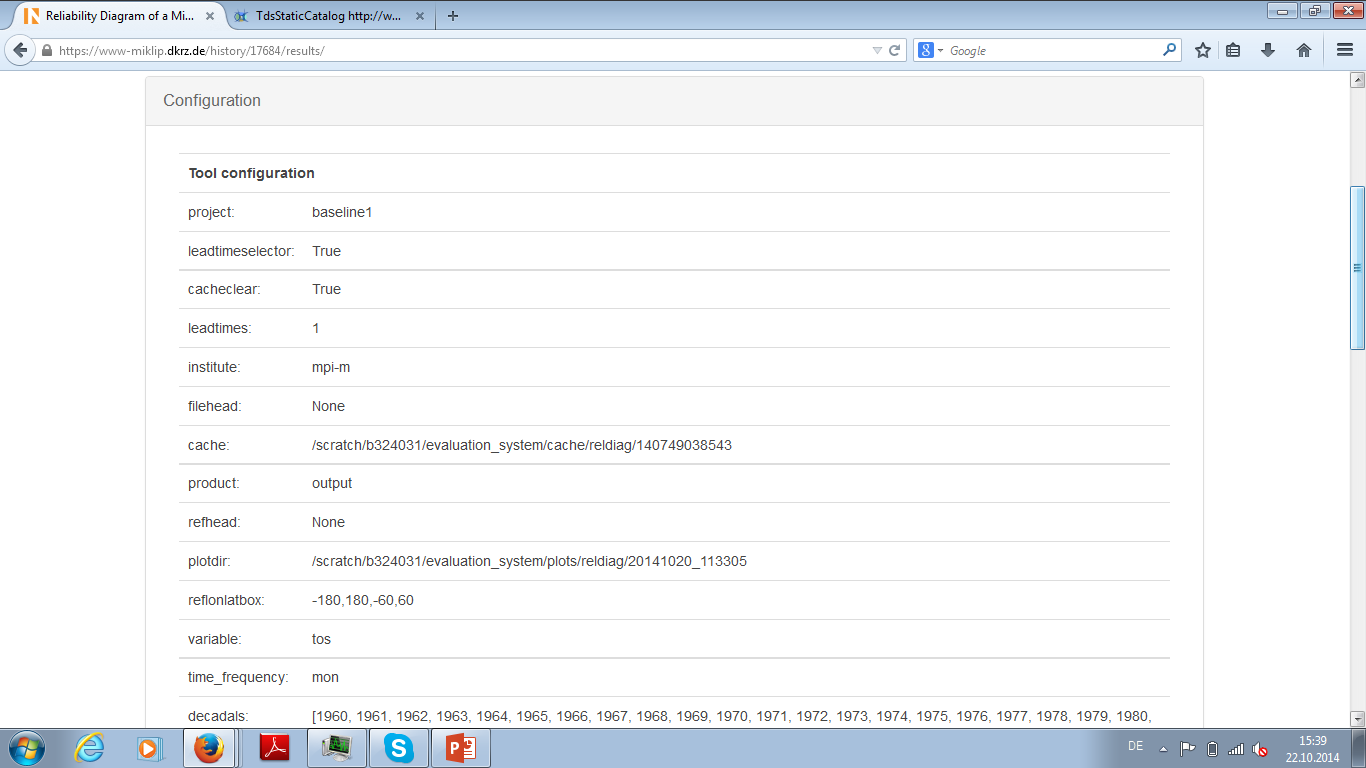 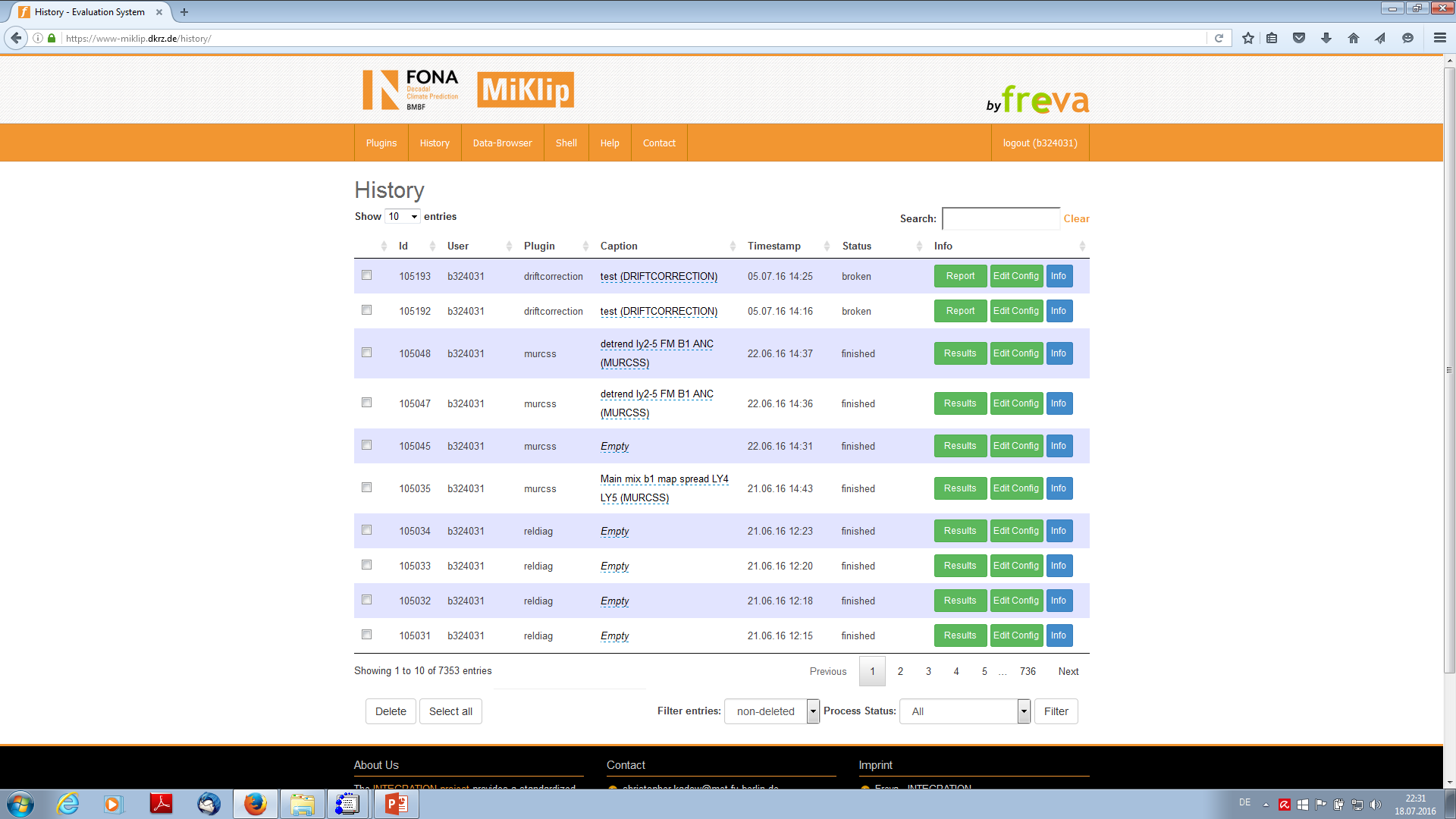 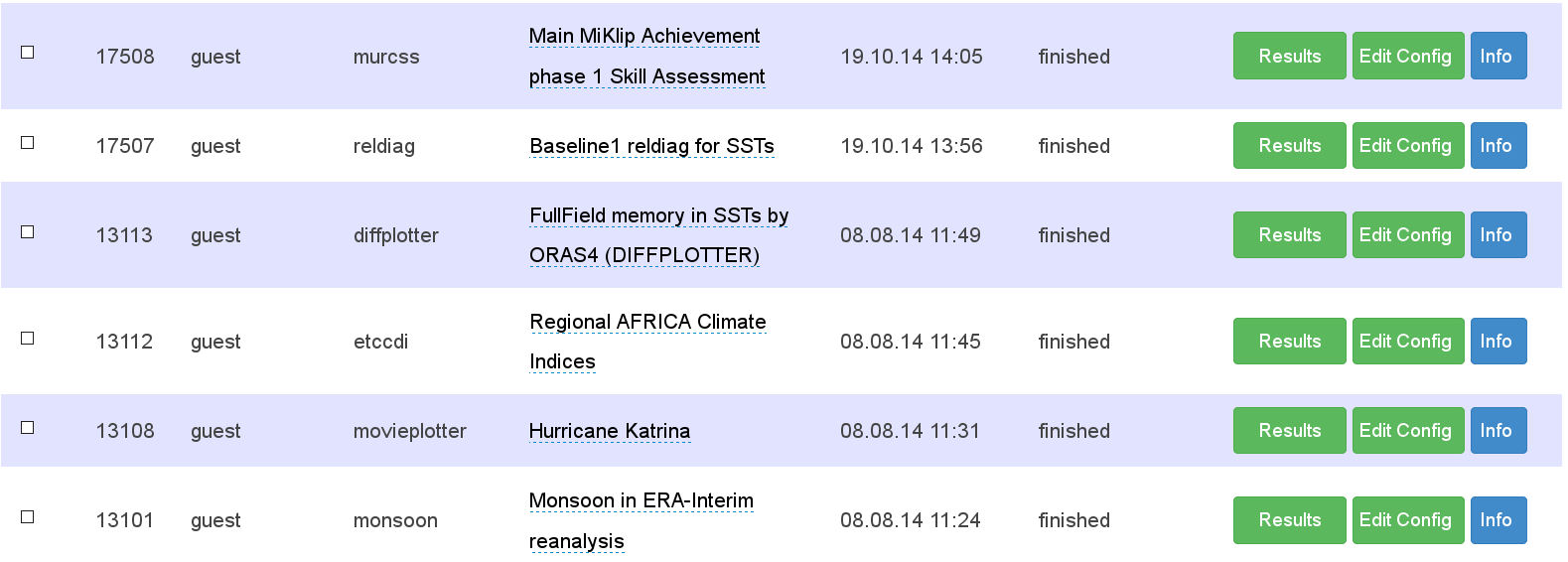 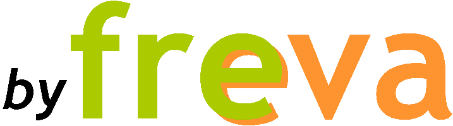 7/13
Feature:

Inspiriert durch die
Browser History
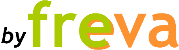 Ziel:  Spart CPU, I/O 
und Speicherplatz!
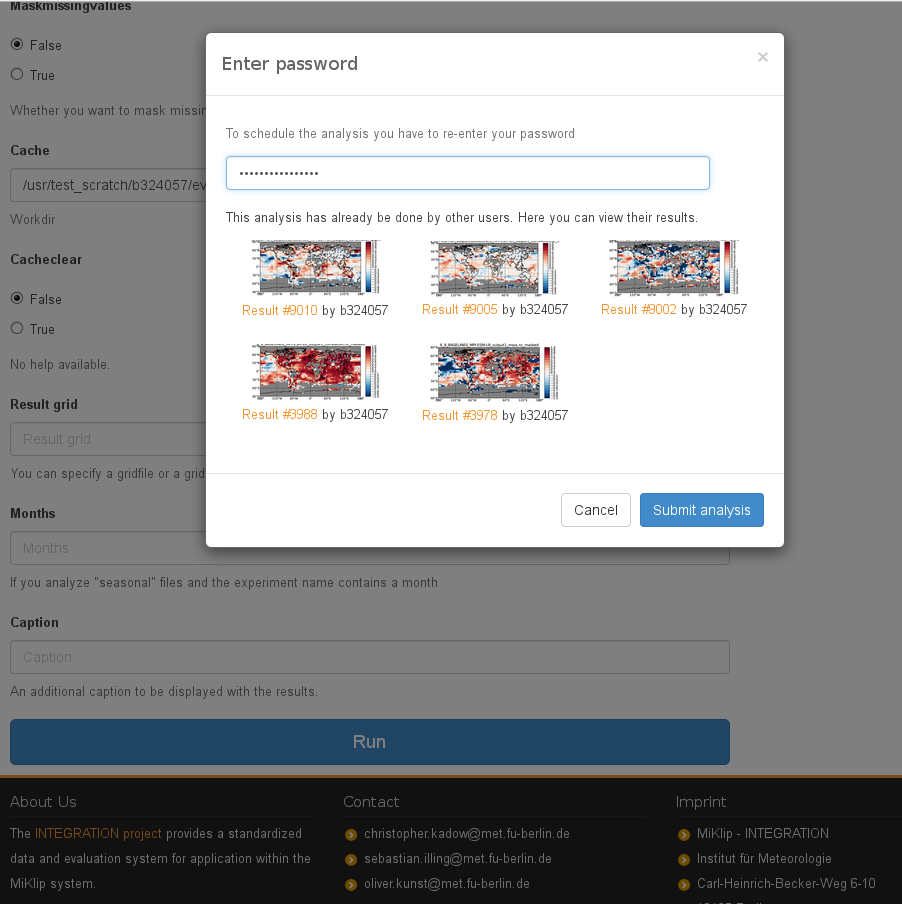 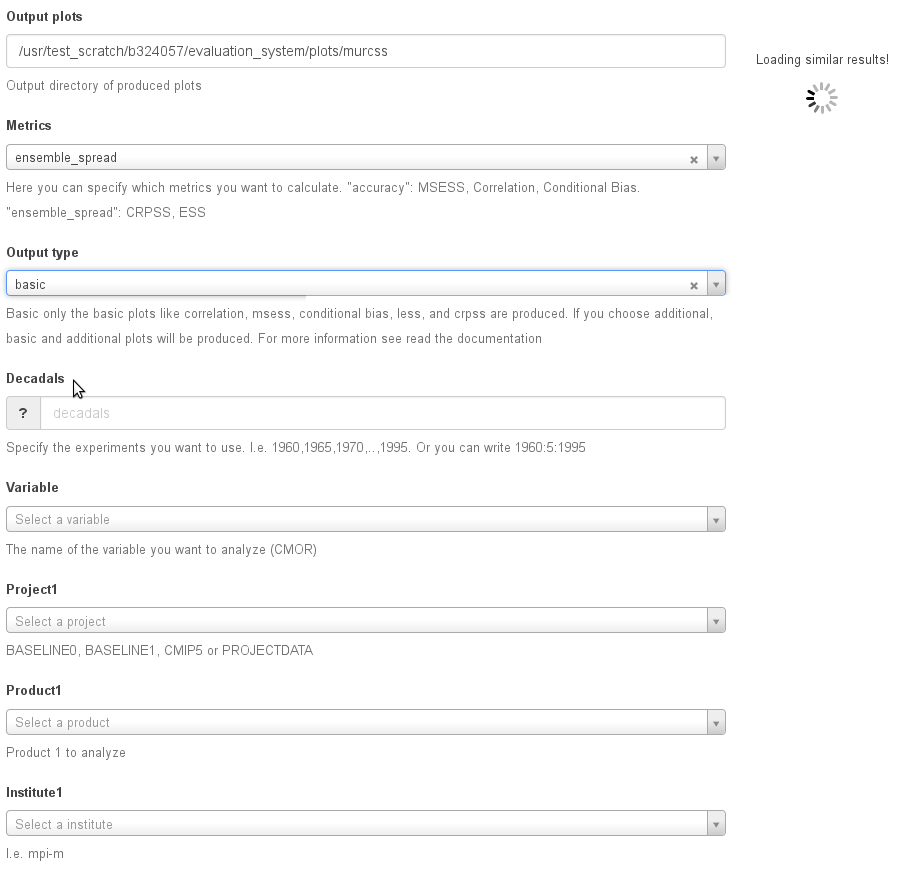 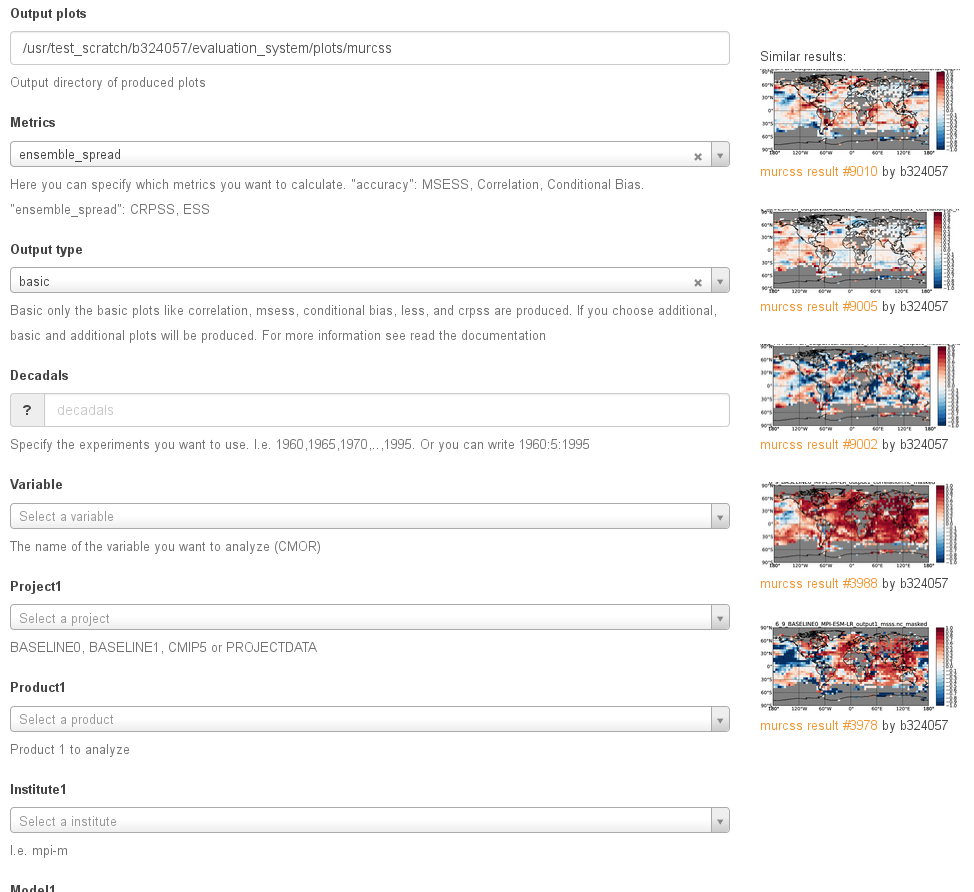 8/13
3 example tools to show
Plugin Entwickler
how2plugin mit div. Skripten
Plugin Benutzer
how2use das Evaluierungssystem
Vorteile:
Benötigt keine spezielle Programmiersprache
Benötigt kein Hintergrund- wissen über den Code
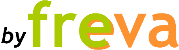 freva --plugin MoviePlotter input=/path/2/tas_Amon_MPI-ESM-LR_decadal2000_r1i1p1_2003.nc outputdir=./
from evaluation_system.api import plugin

class MoviePlotter(plugin.PluginAbstract):
    __short_description__ = "Plots 2D lon/lat movies in GIF format" 
    __version__ = (0,0,1)
    __config_metadict__ = plugin.metadict(compact_creation=True,
                     input =(None, dict(type=str, mandatory=True, help=' File to be plotted')), 
             outputdir =(None, dict(type=str, mandatory=True, help='default output dir')))

def runTool(self, config_dict=None):
    	input = config_dict['input']
               	outputdir=config_dict[‘outputdir’]

result= self.call('%s/movie_plotter.sh %s %s' % (self.getClassBaseDir(),input,outputdir))
MoviePlotter
PCA
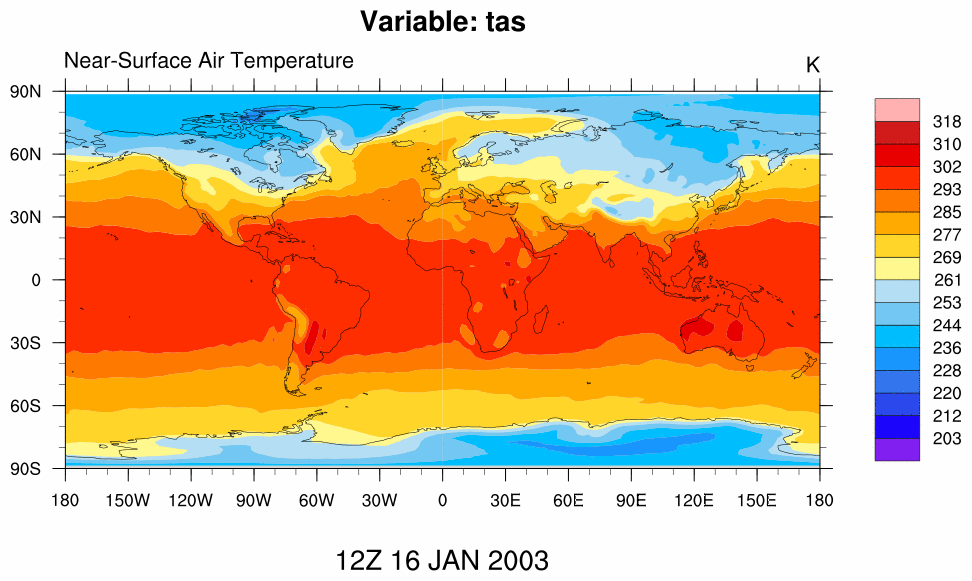 DiffPlotter
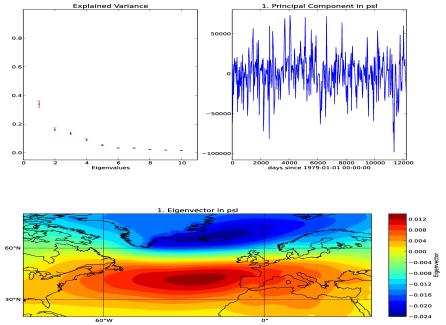 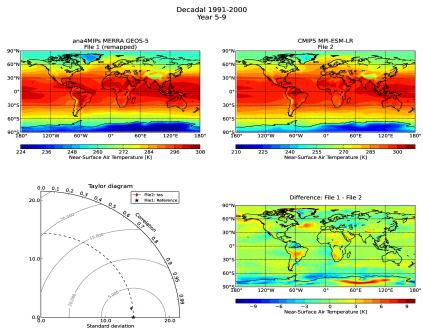 NCL
./movie_plotter.sh    /path/2/INPUT    /path/2/OUTPUT
C++
Python
9/13
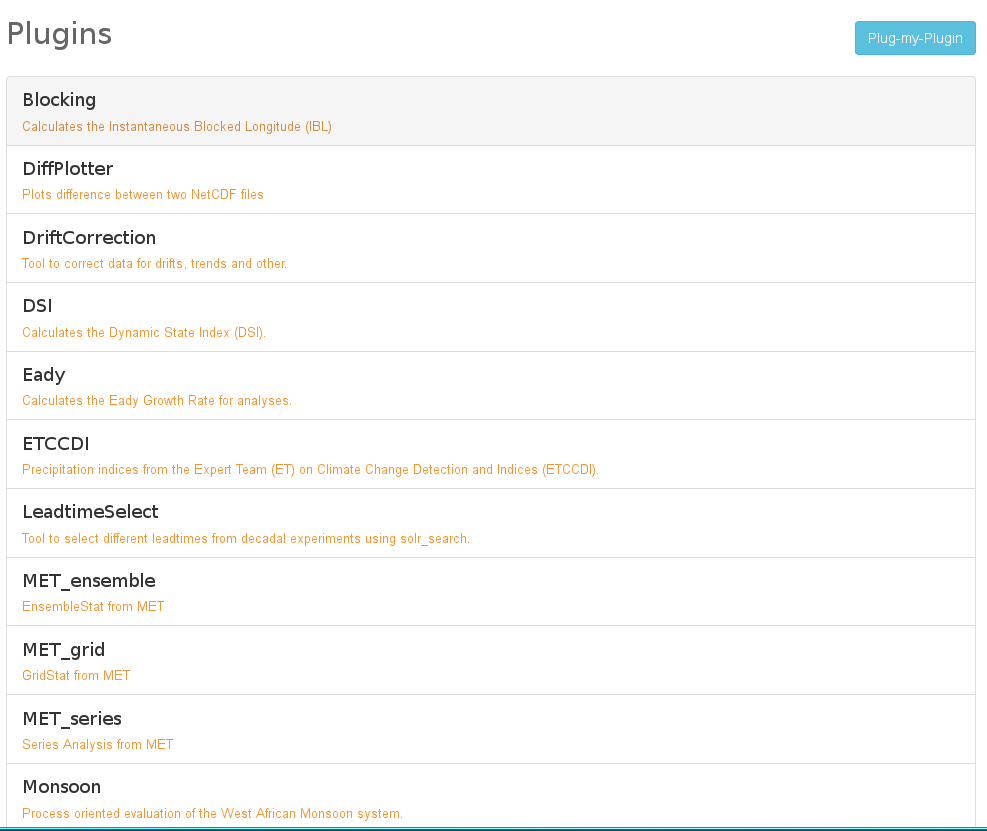 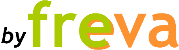 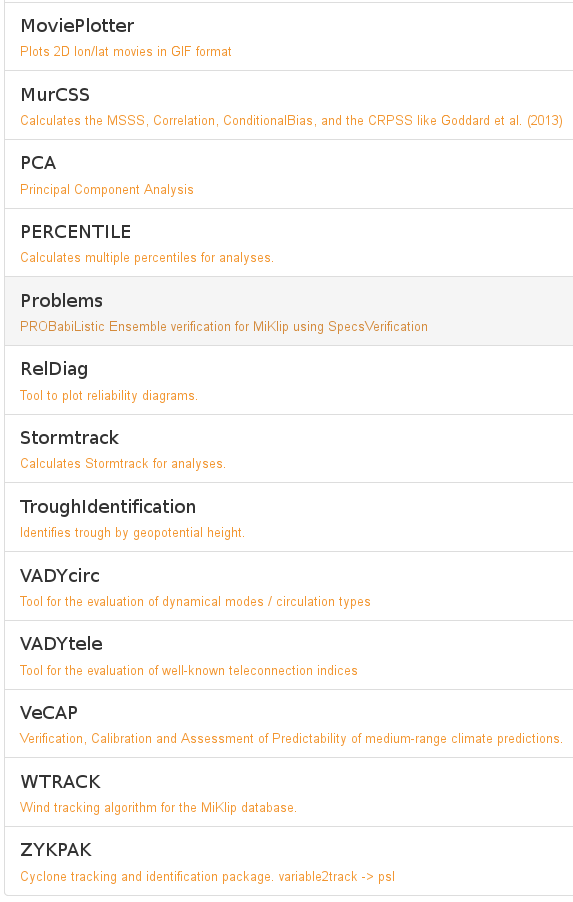 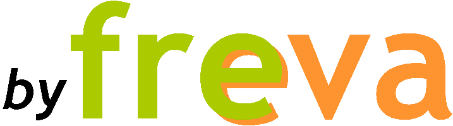 10/13
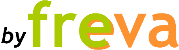 Daten und Anwendungssystem für die Evaluierung …
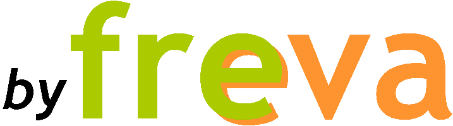 … für Klimamodelle, Hindcasts und Wettermodelle
11/13
2. Kooperation in CMIP6-DICAD
Wie können wir die Resultate in die Community bringen?
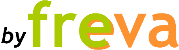 Schritt 1: ESMVal und Freva am DKRZ

Schritt 2: ESMVal Unterstützung - Datenbeschaffung
Freva Databrowser als lokale Datenquelle
11/13
2. Kooperation in CMIP6-DICAD
Wie können wir die Resultate in die Community bringen?
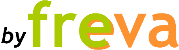 Schritt 1: ESMVal und Freva am DKRZ

Schritt 2: ESMVal Unterstützung - Datenbeschaffung
Freva Databrowser als lokale Datenquelle

Schritt 3: Verbindung der beiden System
DLR beschreibt den Output mit Metadaten
FUB entwickelt ein Plugin
Sammeln von Resultaten, Metadaten
Diskussion der Ergebnisse
Erweiterung der Annotationsfunktion
12/13
3. Freva als Unterstützungsplattform für ESMVal 
     Zusammenarbeit von Entwicklern, Testern und Datenzentren
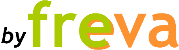 CMIP6
@
DKRZ
COMMUNITY
COMMUNITY
FREVA
Data
browser
ESMVal
FREVA
WEB
META DATA
RESULTS
12/13
3. Freva als Unterstützungsplattform für ESMVal
     Zusammenarbeit von Entwicklern, Testern und Datenzentren
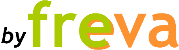 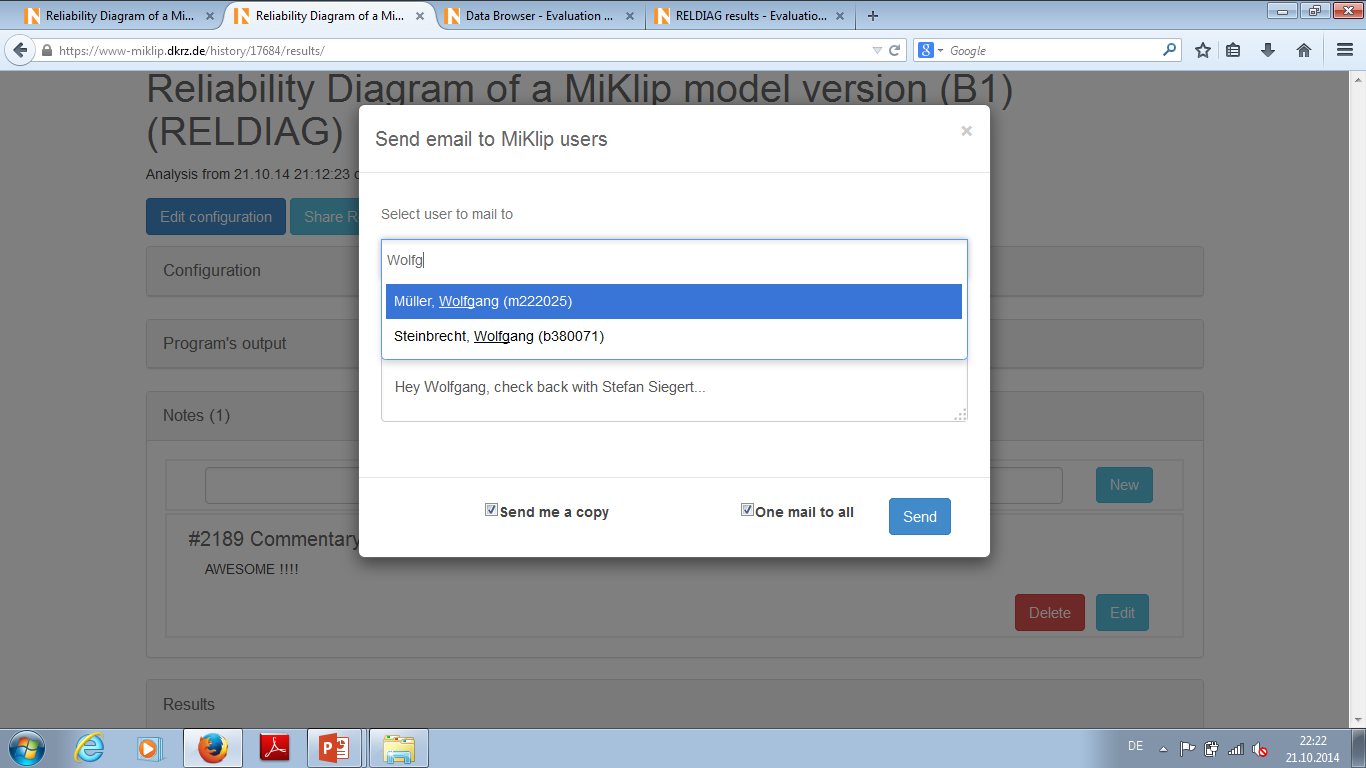 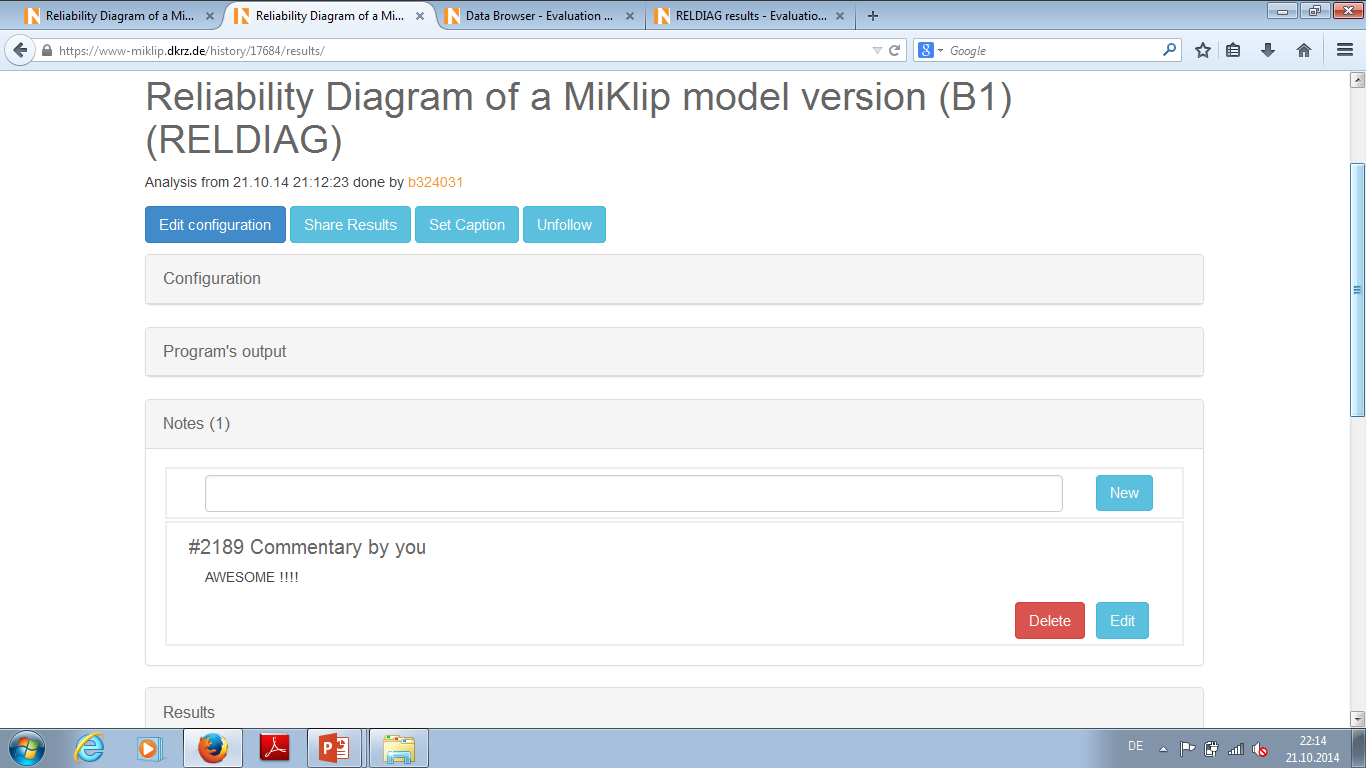 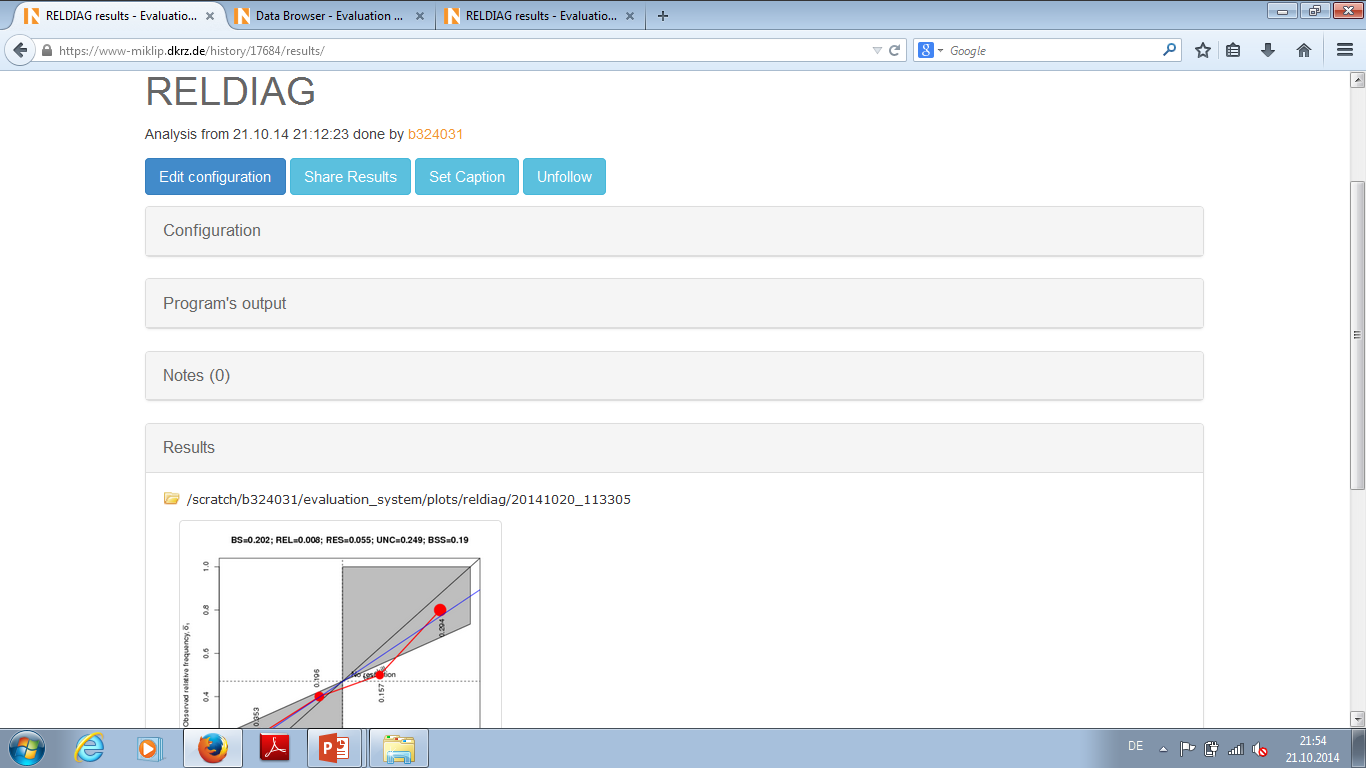 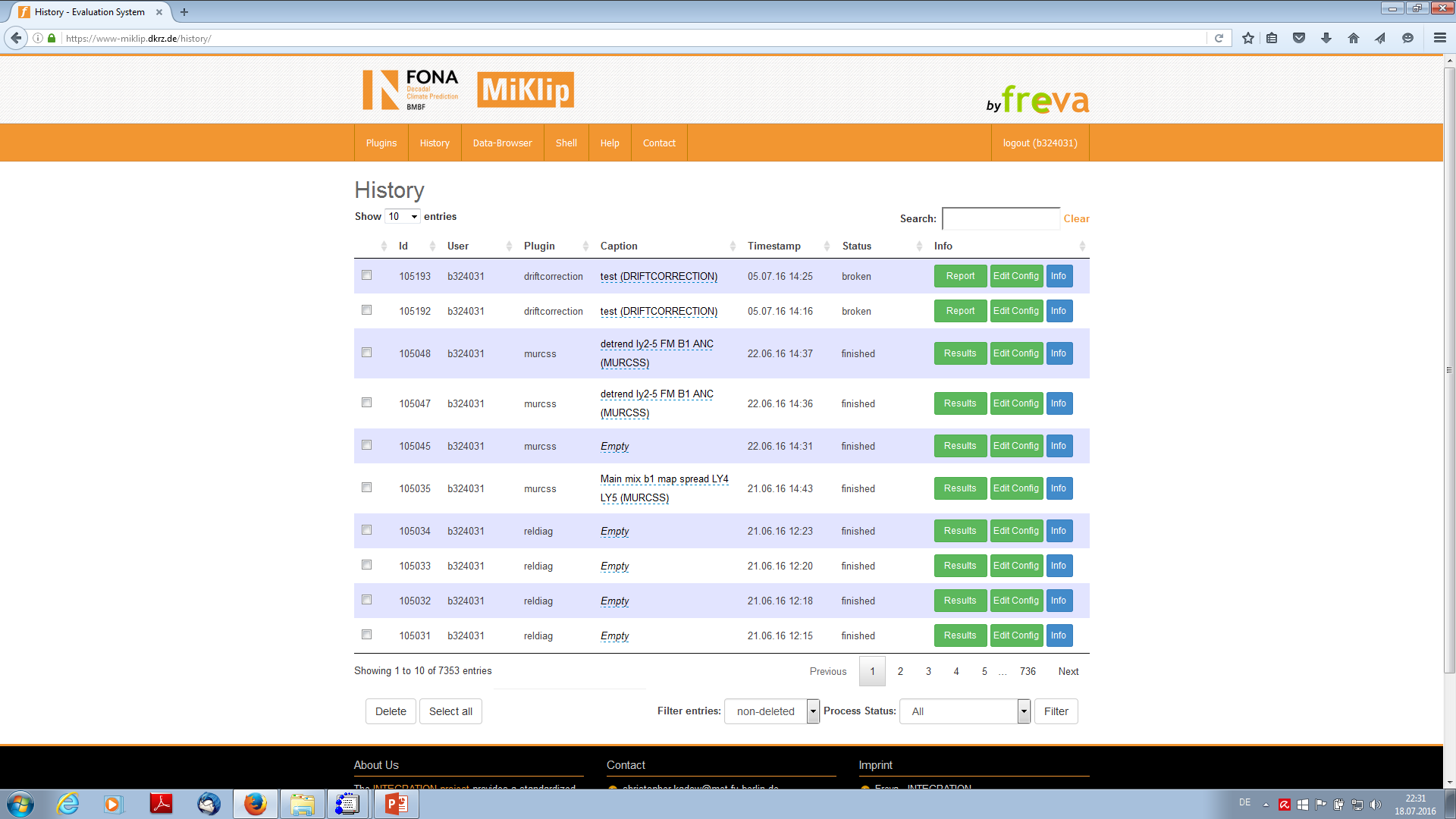 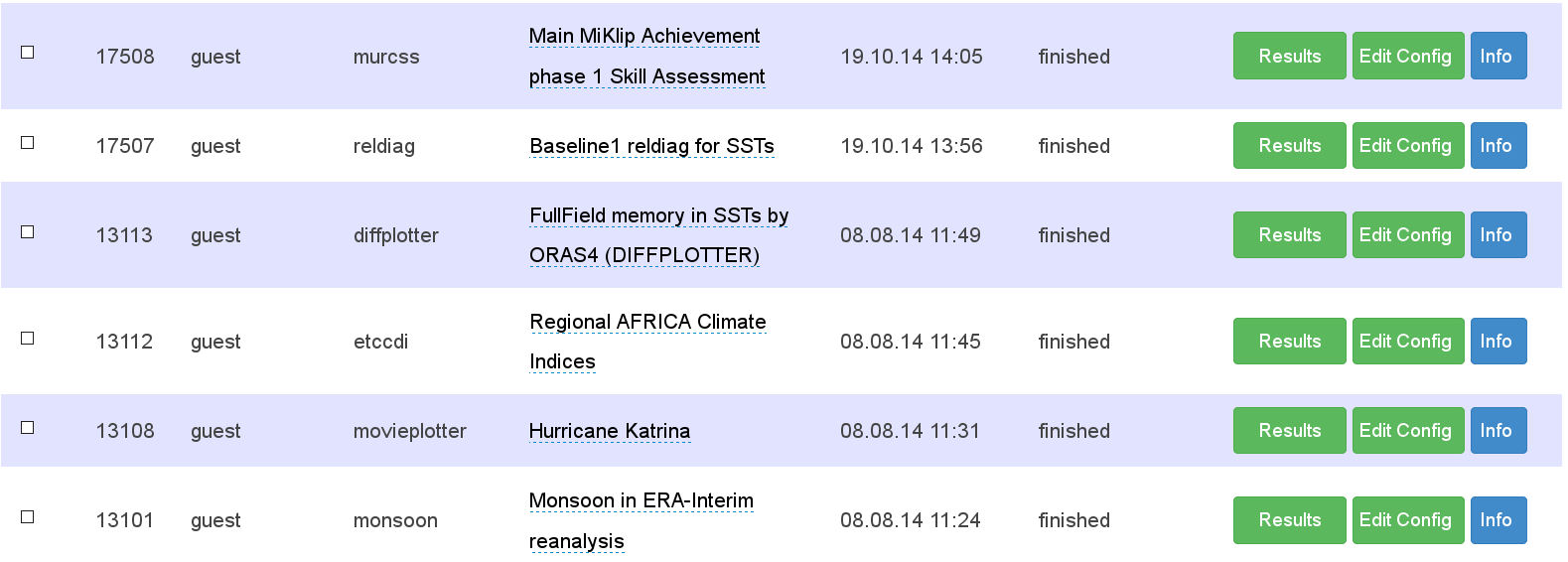 12/13
3. Freva als Unterstützungsplattform für ESMVal
     Zusammenarbeit von Entwicklern, Testern und Datenzentren
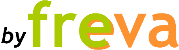 CMIP6
@
DKRZ
COMMUNITY
COMMUNITY
FREVA
Data
browser
ESMVal
FREVA
WEB
Outside
META DATA
RESULTS
13/13
3. Freva als Unterstützungsplattform für ESMVal
     Zusammenarbeit von Entwicklern, Testern und Datenzentren
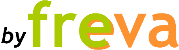 Die Freva Plattform ermöglicht den ESMVal Entwicklern:
… einfaches Arbeiten mit CMIP6 Daten
… Übersicht über ihre Resultate in jedem Entwicklungsschritt
… Kommentare und Diskussionen innerhalb der Community

Aufgaben der FUB in CMIP6-DICAD: 
Installation von Freva für die Community am DKRZ
Verbesserung des Annotationsfunktion -> Diskussionsforum
Annotation jedes Resultates, Bildes und Kommentare
Verbesserung des „Teilen“ Mechanismus
Sammlung und Verfügbarkeit der ESMVal Resultate für
Entwickler, Community und Externe
Freigabe erfolgt Schritt für Schritt
Zusammenfassung
Anwendungspotential
Big Data
Freie Universität Evaluation System Datenstandards & Anwendungen
Benutzbar & Flexibel
Transparent & Flexibel
Informationen@ DKRZ
www-miklip.dkrz.de
cmip-eval.dkrz.de
Informationen @ FU-Berlin
freva.klimod.de
Nächster Schritt
Was wir noch brauchen
CMIP6-DICAD Logo
dicad Gruppe am DKRZ
Entwicklung des „Sammelplugins“
in Absprache mit dem DLR
Ideenkonzept vorhanden
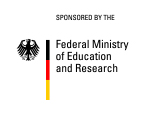 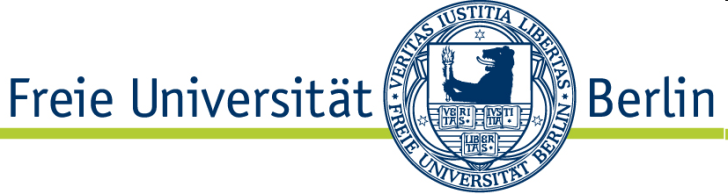 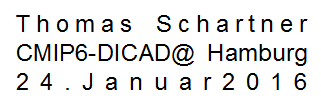